ADD LOCATIONVolunteer Training
Date: 
Trainers:
[Speaker Notes: Make sure you complete this template with this opening slide to include the location, date and Trainers. 
This welcome can be quick- 20 minutes or longer (45 min) depending on group size and time allotted for building trust and ice-breakers. The KWL chart (slide 5) is a critical part of the welcome in order to pre-assess the group, and validate all the experience in the room.]
Goals for the day:
1. Recognize and thank volunteers for their  outstanding efforts and celebrate accomplishments
  
Provide volunteers with information to carry out activities  in critical YFU programming areas:

ADD technical area
ADD technical area
[Speaker Notes: Introduce the main goals for the day- these are not session objectives, but rather the picture of the day- which includes YFU thanking volunteers. 
ADD the technical areas that will be the main focus- some examples:

Supporting students and families while meeting YFU standards
Strengthening and growing the volunteer community
Supporting students and families through challenges
Recruiting SA students and host families for international students]
Volunteers and Host Families are what make YFU special!
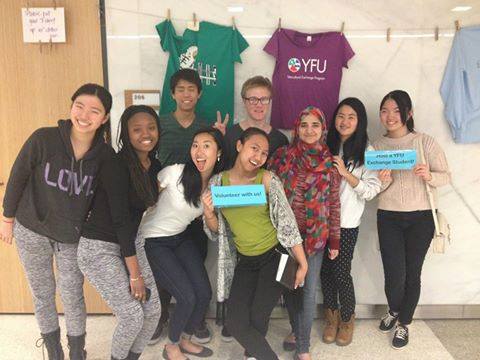 [Speaker Notes: Let’s do introductions:
Icebreaker, name game, activity to connect with participants and build trust!]
Today’s sessionsAdd session  names
[Speaker Notes: Add the session names. This is also a good time to go over the agenda- either added on this slide and/or posted in the room.]
Quick Warm Up:
Form teams of two or three people
Together complete  “K & W” of the K-W-L chart
[Speaker Notes: This is a called a KWL chart. 

Looking back at the names of the sessions (bring slide 4 back up), talk with your partner about what you already know about these topics and what you want to know (W). Leave the L blank

Provide participants  minutes to talk, then share out. Take notes of who has strengths in certain areas and what areas people have misinformation. Validate peoples’ experiences!]
Additional Logistics & Sign-in Sheet Reminder!
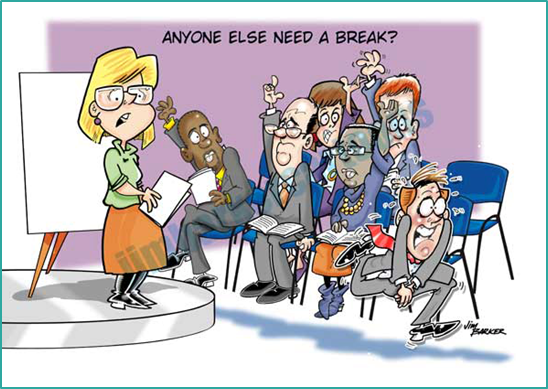 [Speaker Notes: Go over  where the bathrooms are located and any information about the site. Look over the sign-in sheet and make sure all participants have signed in.]